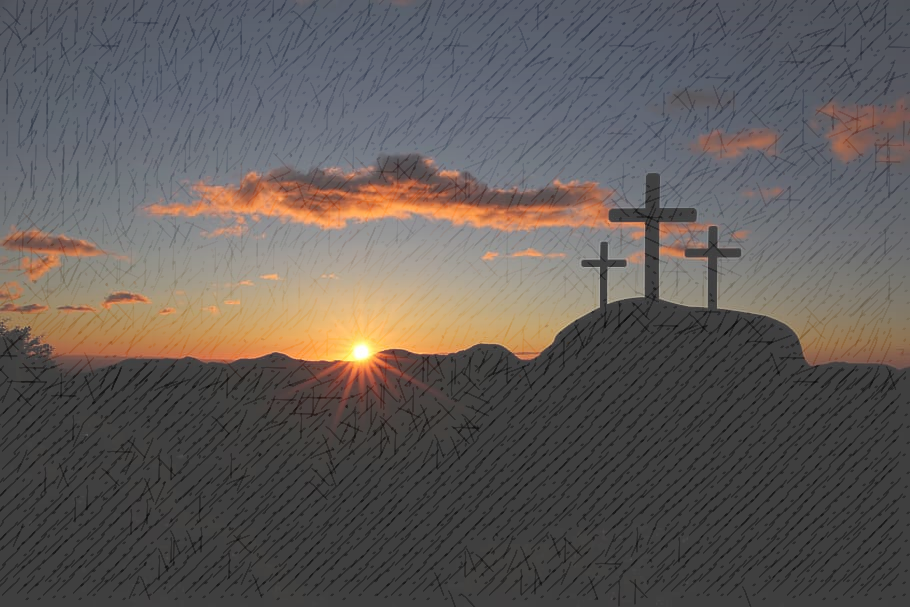 King Jesus: High and Lifted Up
John 19:17-27
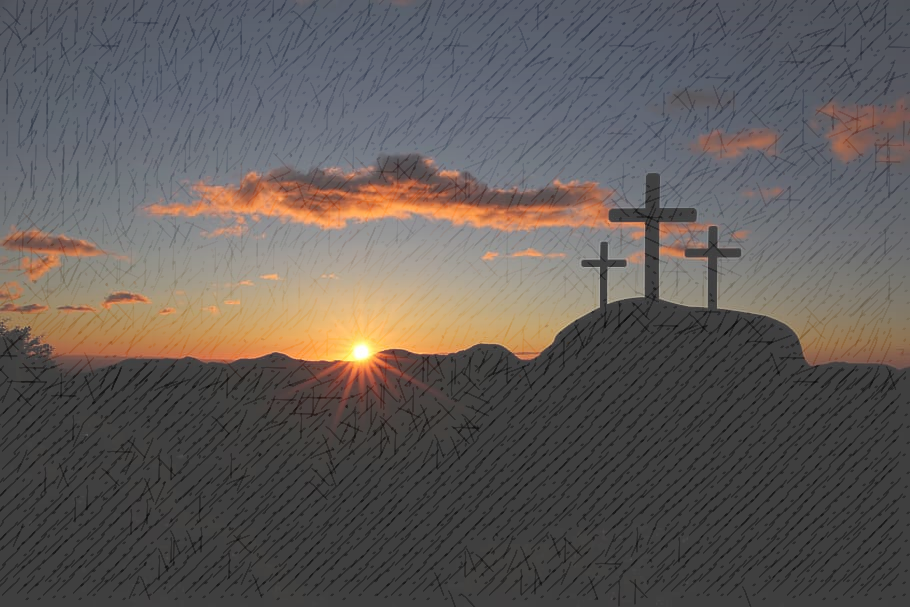 King Jesus: High and Lifted Up
John 19:17-27
Four Gospels – perfect harmony
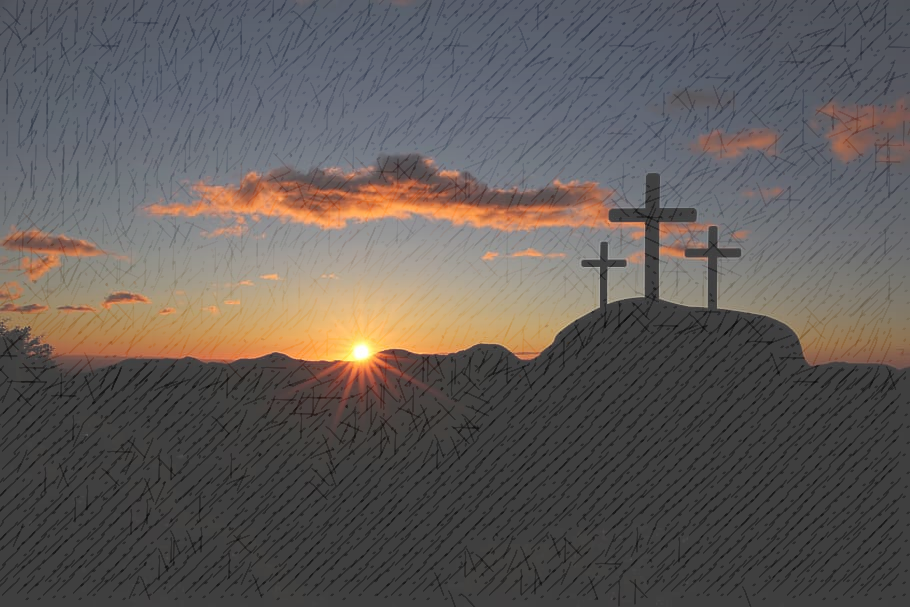 King Jesus: High and Lifted Up
John 19:17-27
Four Gospels – perfect harmony
Unique contributions
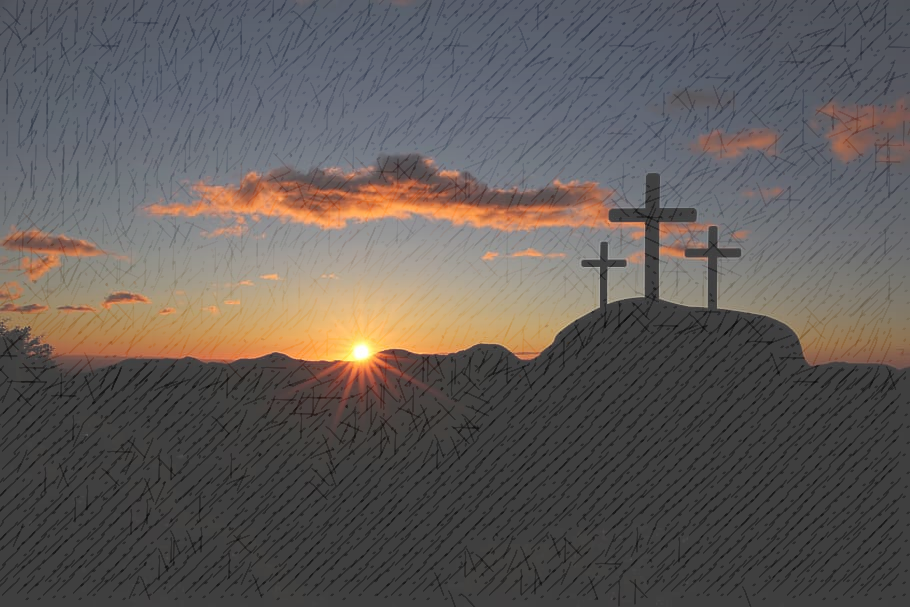 King Jesus: High and Lifted Up
John 19:17-27
1. “King of the Jews” vv.17-22
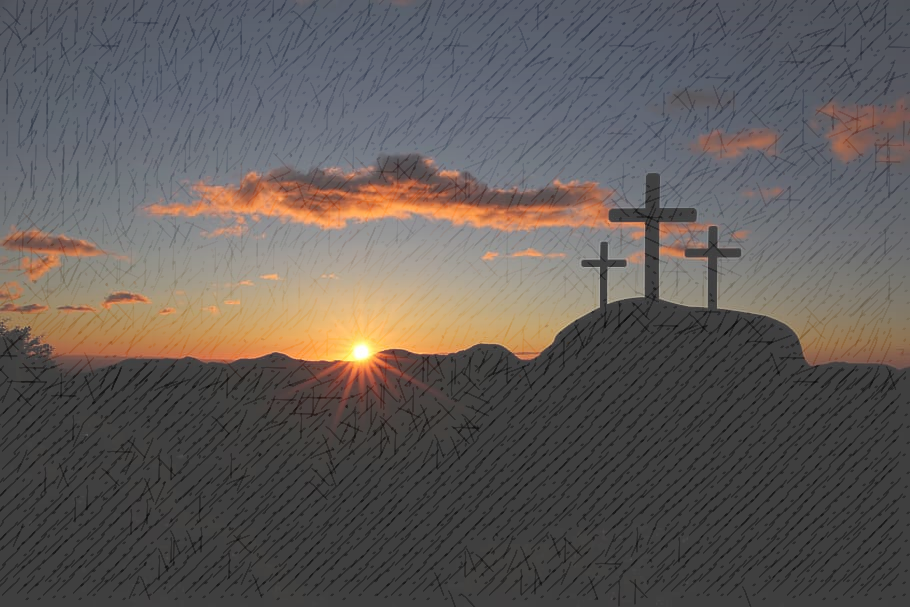 King Jesus: High and Lifted Up
John 19:17-27
1. “King of the Jews” vv.17-22
Simon’s stint – Matt.27:32; Mark 15:21; Luke 23:26
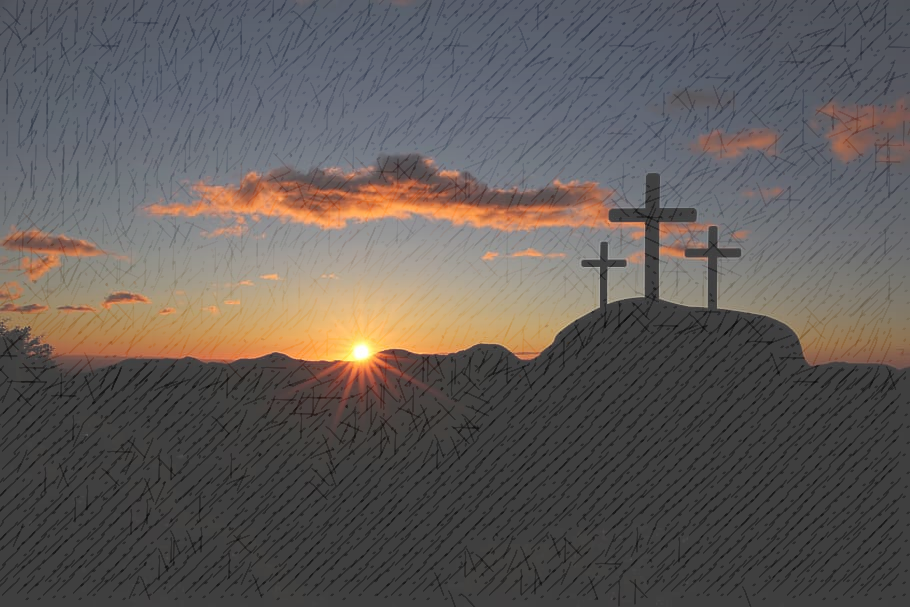 King Jesus: High and Lifted Up
John 19:17-27
1. “King of the Jews” vv.17-22
Simon’s stint – Matt.27:32; Mark 15:21; Luke 23:26
John = concise
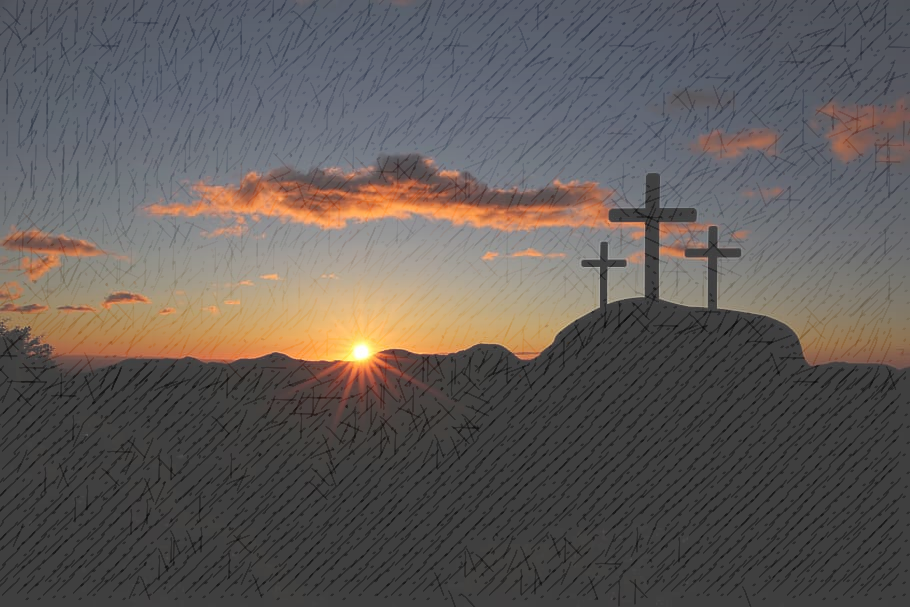 King Jesus: High and Lifted Up
John 19:17-27
1. “King of the Jews” vv.17-22
Simon’s stint – Matt.27:32; Mark 15:21; Luke 23:26
John = concise
The ‘titulus’ – Aramaic, Latin & Greek
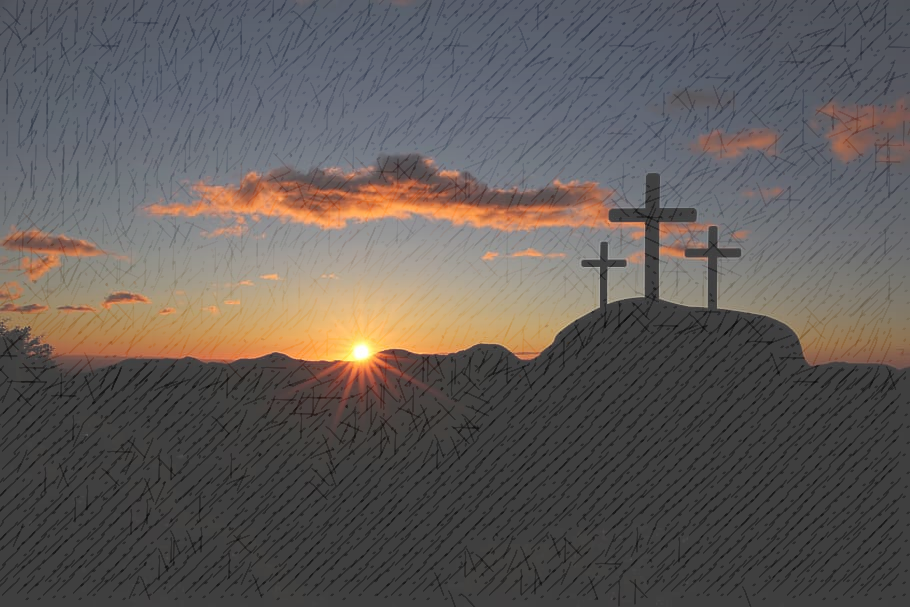 King Jesus: High and Lifted Up
John 19:17-27
1. “King of the Jews” vv.17-22
Simon’s stint – Matt.27:32; Mark 15:21; Luke 23:26
John = concise
The ‘titulus’ – Aramaic, Latin & Greek
Snub to Jewish leaders
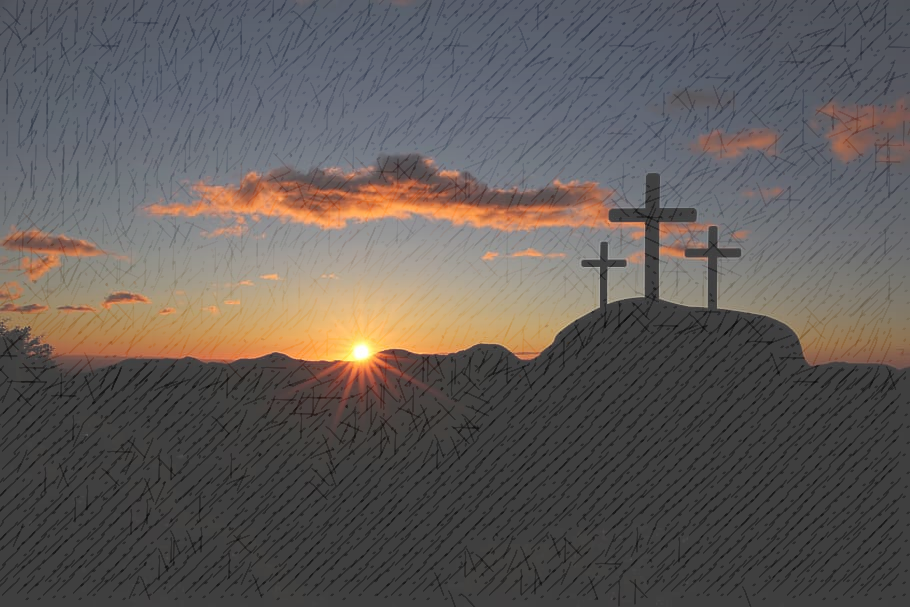 King Jesus: High and Lifted Up
John 19:17-27
1. “King of the Jews” vv.17-22
Simon’s stint – Matt.27:32; Mark 15:21; Luke 23:26
John = concise
The ‘titulus’ – Aramaic, Latin & Greek
Snub to Jewish leaders
Caiaphas & Pilate – witnesses to Jesus
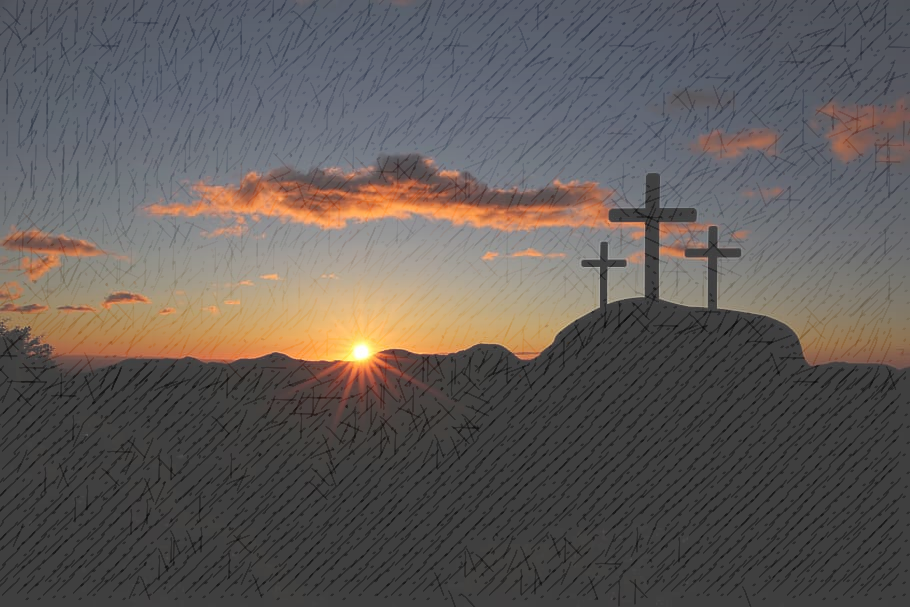 King Jesus: High and Lifted Up
John 19:17-27
“King of the Jews” vv.17-22
 Gambling and Grieving vv.23-27
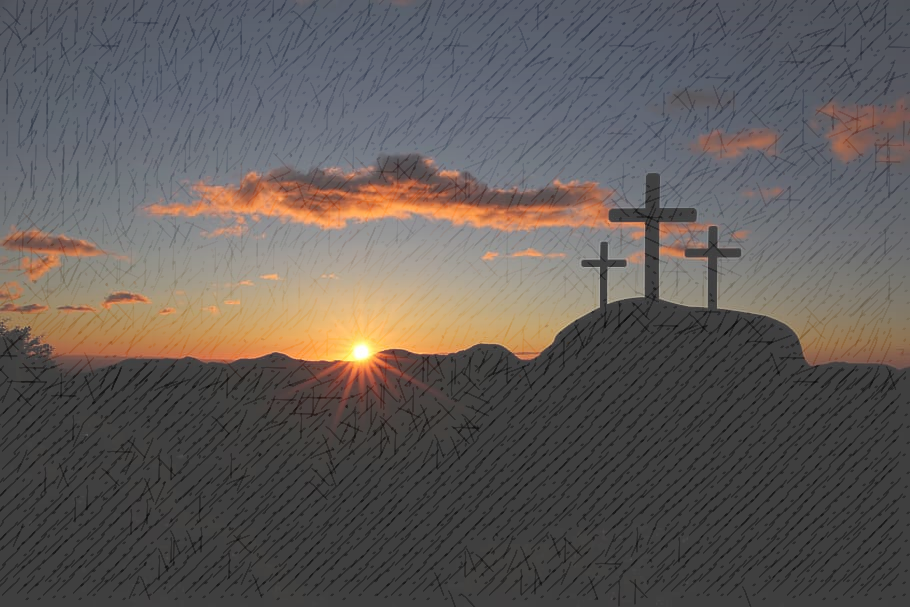 King Jesus: High and Lifted Up
John 19:17-27
“King of the Jews” vv.17-22
 Gambling and Grieving vv.23-27
Prophecy fulfilled: “They divided my clothes among them and cast lots for my garment”  Psalm 22:18
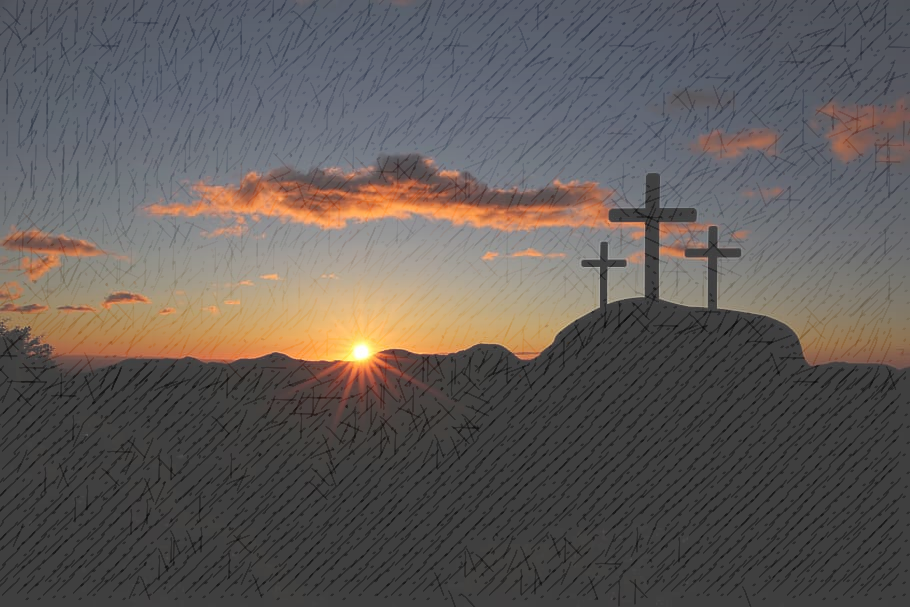 King Jesus: High and Lifted Up
John 19:17-27
“King of the Jews” vv.17-22
 Gambling and Grieving vv.23-27
Prophecy fulfilled: “They divided my clothes among them and cast lots for my garment”  Psalm 22:18
Four gambling soldiers
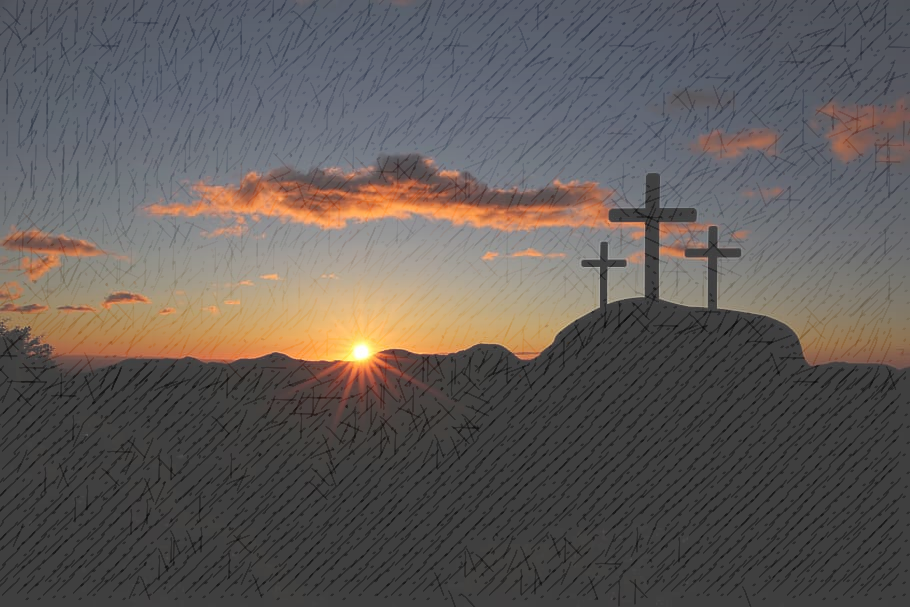 King Jesus: High and Lifted Up
John 19:17-27
“King of the Jews” vv.17-22
 Gambling and Grieving vv.23-27
Prophecy fulfilled: “They divided my clothes among them and cast lots for my garment”  Psalm 22:18
Four gambling soldiers
Don’t be quick to judge!
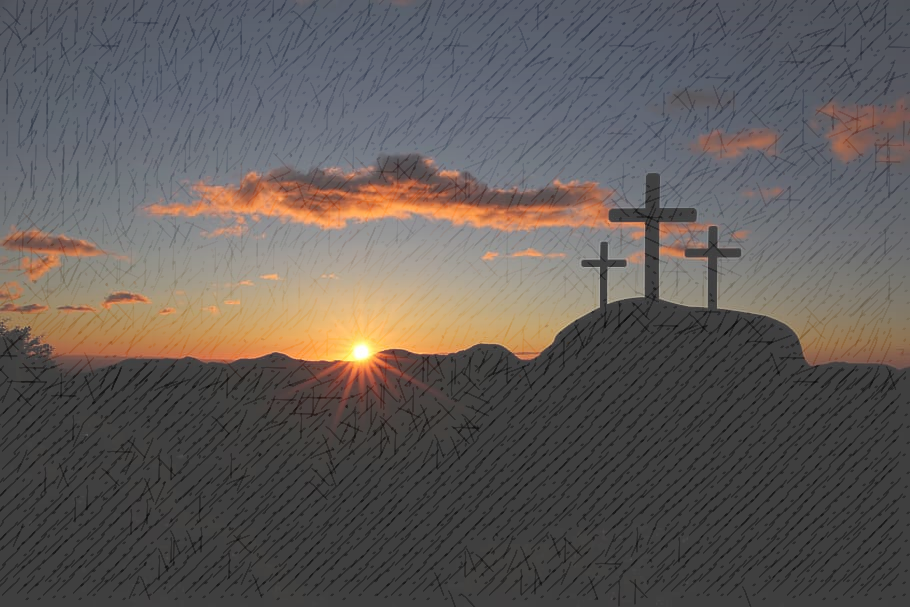 King Jesus: High and Lifted Up
John 19:17-27
“King of the Jews” vv.17-22
 Gambling and Grieving vv.23-27
Prophecy fulfilled: “They divided my clothes among them and cast lots for my garment”  Psalm 22:18
Four gambling soldiers
Don’t be quick to judge!
Four grieving women
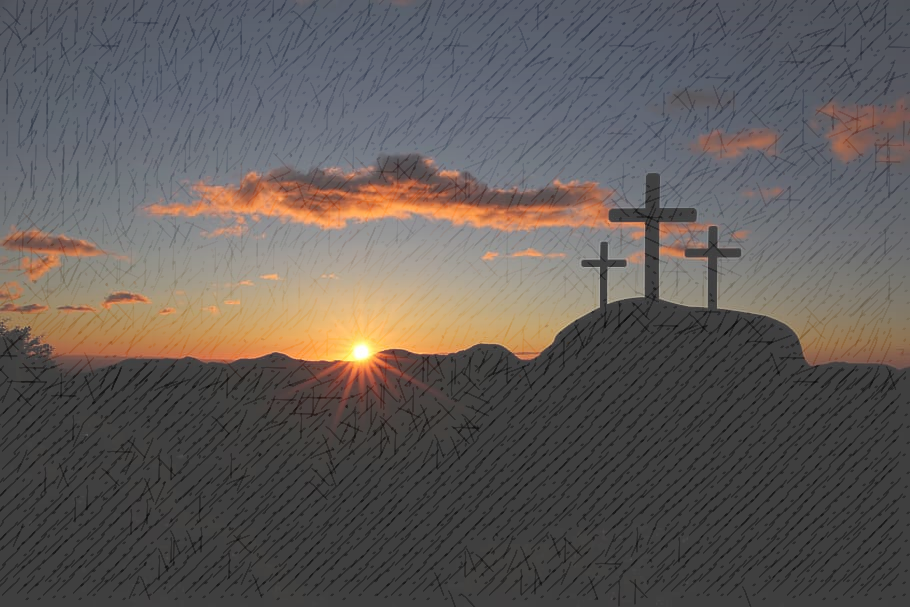 King Jesus: High and Lifted Up
John 19:17-27
“King of the Jews” vv.17-22
 Gambling and Grieving vv.23-27
Prophecy fulfilled: “They divided my clothes among them and cast lots for my garment”  Psalm 22:18
Four gambling soldiers
Don’t be quick to judge!
Four grieving women
Jesus’ words to ‘beloved disciple’: “When Jesus saw his mother there, and the disciple whom he loved standing nearby, he said to his her, ‘Woman, here is your son,’ and to the disciple, ‘Here is your mother.’ From that time on, this disciple took her into his home”  vv.26-27
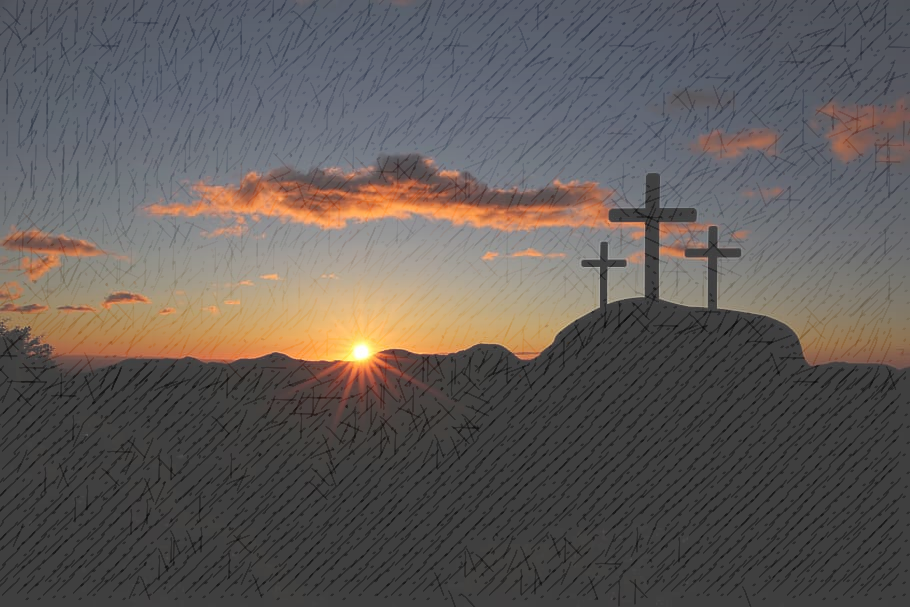 King Jesus: High and Lifted Up
John 19:17-27
“King of the Jews” vv.17-22
 Gambling and Grieving vv.23-27
Prophecy fulfilled: “They divided my clothes among them and cast lots for my garment”  Psalm 22:18
Four gambling soldiers
Don’t be quick to judge!
Four grieving women
Jesus’ words to ‘beloved disciple’: “When Jesus saw his mother there, and the disciple whom he loved standing nearby, he said to his her, ‘Woman, here is your son,’ and to the disciple, ‘Here is your mother.’ From that time on, this disciple took her into his home”  vv.26-27
Immediate care for mother
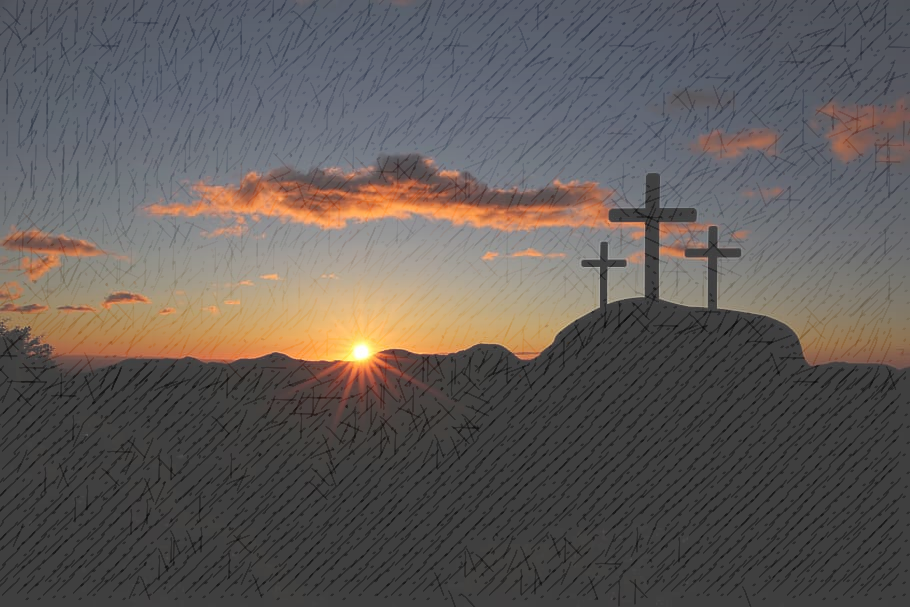 King Jesus: High and Lifted Up
John 19:17-27
“King of the Jews” vv.17-22
 Gambling and Grieving vv.23-27
“It is Finished” vv.28-30
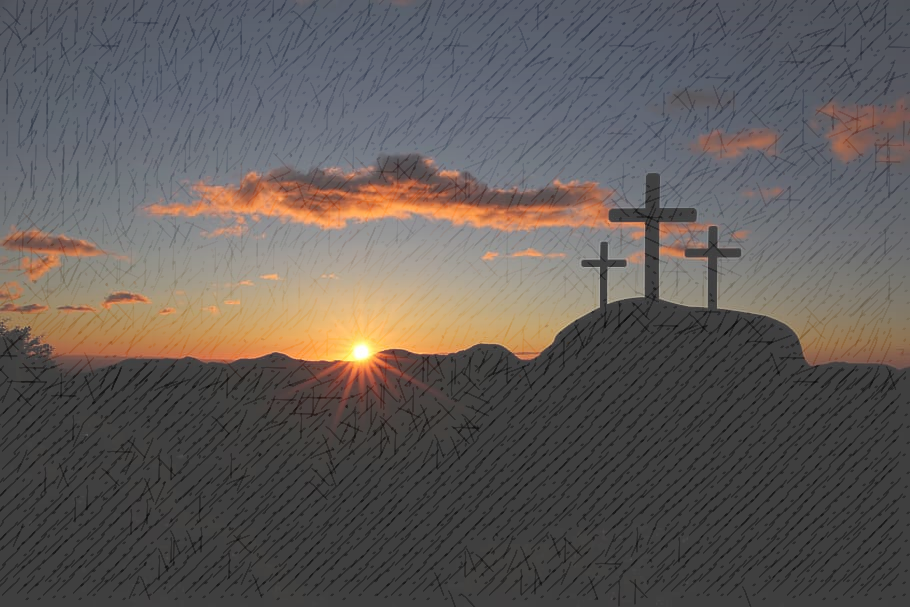 King Jesus: High and Lifted Up
John 19:17-27
“King of the Jews” vv.17-22
 Gambling and Grieving vv.23-27
“It is Finished” vv.28-30
“I am thirsty” v.28
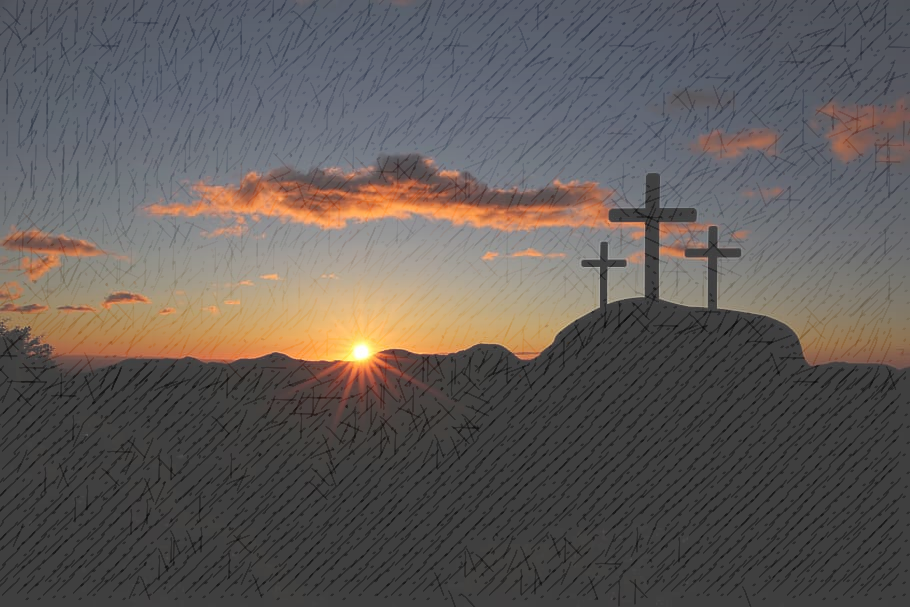 King Jesus: High and Lifted Up
John 19:17-27
“King of the Jews” vv.17-22
 Gambling and Grieving vv.23-27
“It is Finished” vv.28-30
“I am thirsty” v.28
Fulfilment of Ps.22 & 69
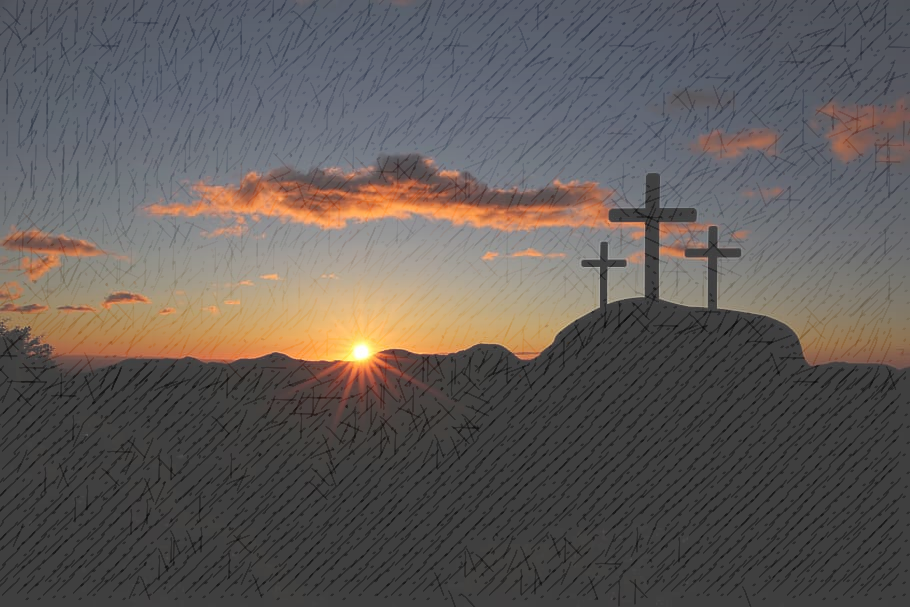 King Jesus: High and Lifted Up
John 19:17-27
“King of the Jews” vv.17-22
 Gambling and Grieving vv.23-27
“It is Finished” vv.28-30
“I am thirsty” v.28
Fulfilment of Ps.22 & 69
Use of “hyssop”
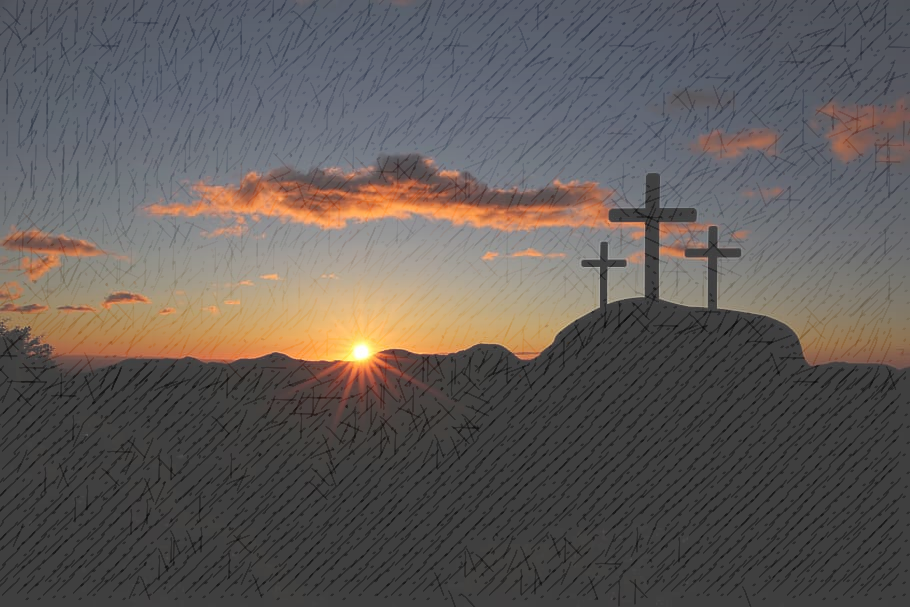 King Jesus: High and Lifted Up
John 19:17-27
“King of the Jews” vv.17-22
 Gambling and Grieving vv.23-27
“It is Finished” vv.28-30
“I am thirsty” v.28
Fulfilment of Ps.22 & 69
Use of “hyssop”
Triumphant cry
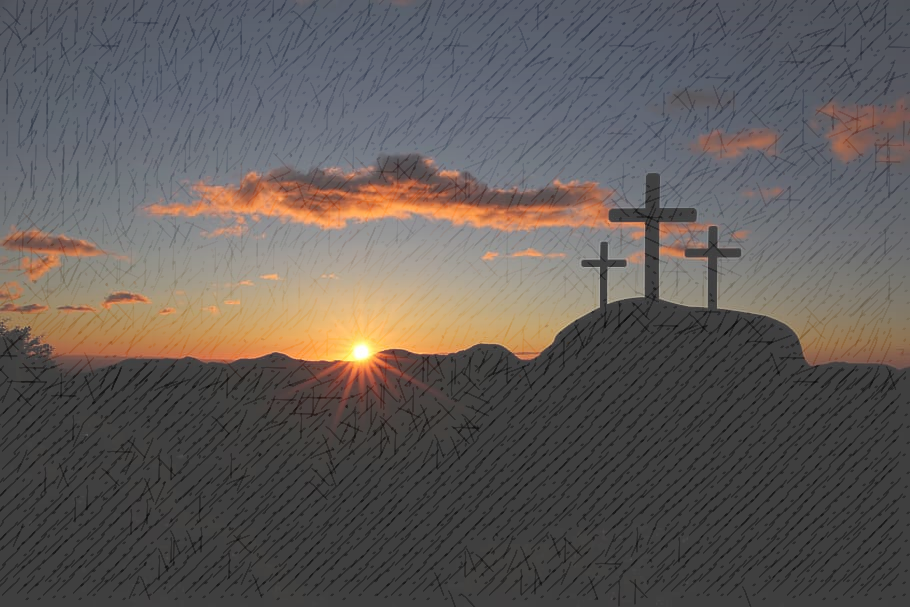 King Jesus: High and Lifted Up
John 19:17-27
“King of the Jews” vv.17-22
 Gambling and Grieving vv.23-27
“It is Finished” vv.28-30
“I am thirsty” v.28
Fulfilment of Ps.22 & 69
Use of “hyssop”
Triumphant cry
Mission accomplished!
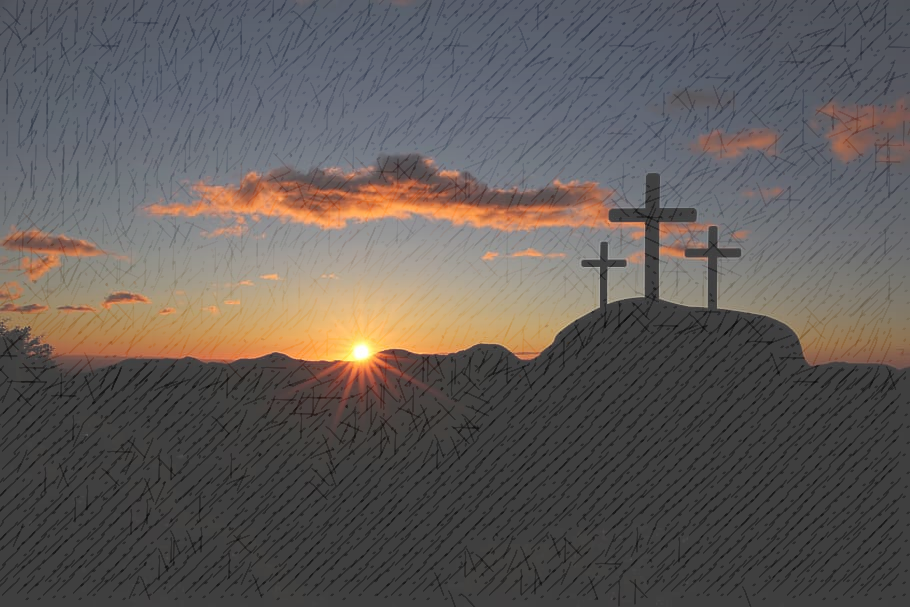 King Jesus: High and Lifted Up
John 19:17-27
“King of the Jews” vv.17-22
 Gambling and Grieving vv.23-27
“It is Finished” vv.28-30
 Making sure vv.31-37
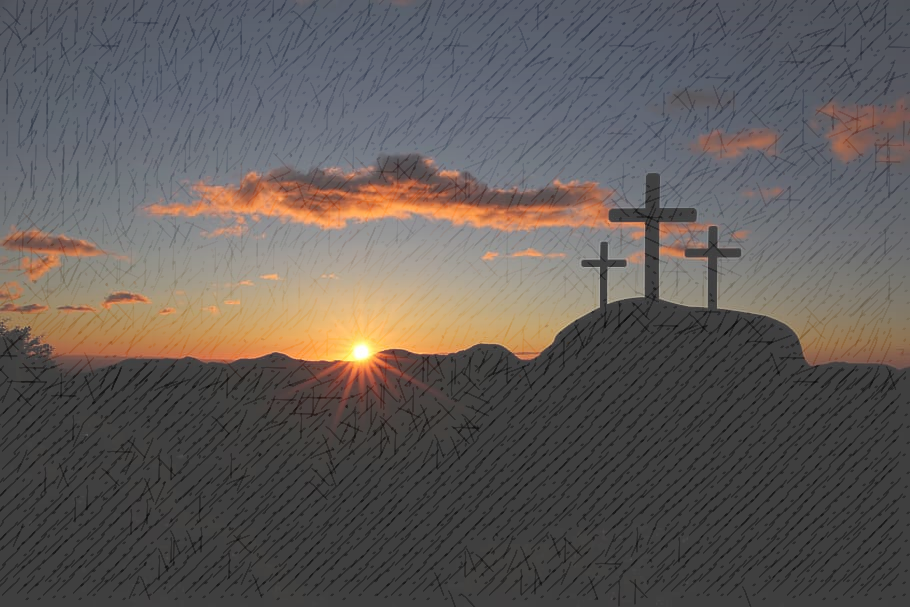 King Jesus: High and Lifted Up
John 19:17-27
“King of the Jews” vv.17-22
 Gambling and Grieving vv.23-27
“It is Finished” vv.28-30
 Making sure vv.31-37
Two minute “offence time”
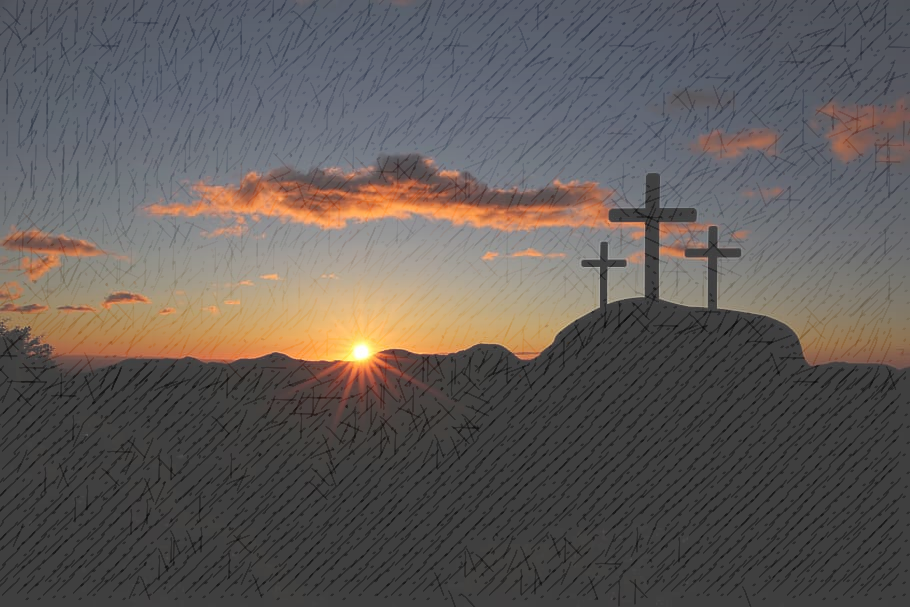 King Jesus: High and Lifted Up
John 19:17-27
“King of the Jews” vv.17-22
 Gambling and Grieving vv.23-27
“It is Finished” vv.28-30
 Making sure vv.31-37
Two minute “offence time”
The “Roman” solution
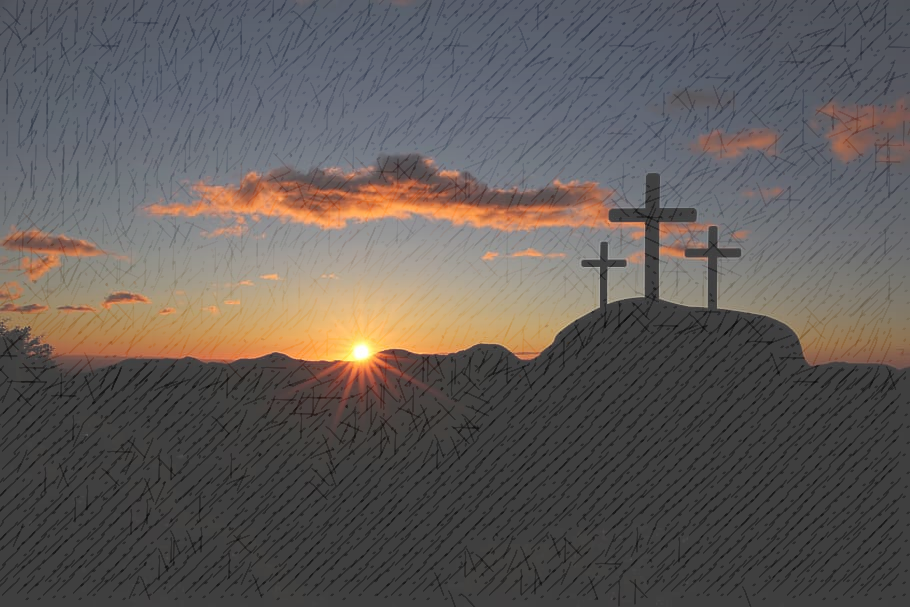 King Jesus: High and Lifted Up
John 19:17-27
“King of the Jews” vv.17-22
 Gambling and Grieving vv.23-27
“It is Finished” vv.28-30
 Making sure vv.31-37
Two minute “offence time”
The “Roman” solution
“Pierced”
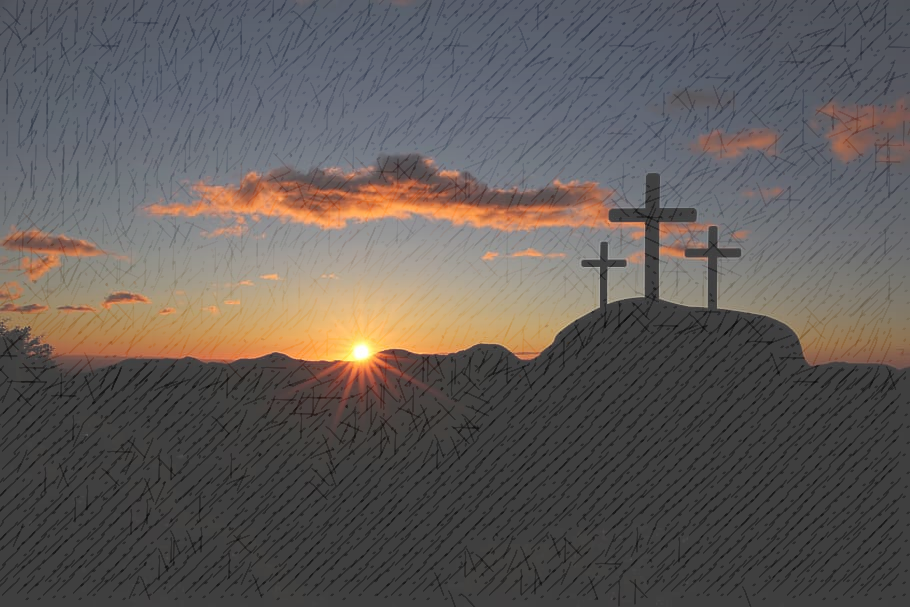 King Jesus: High and Lifted Up
John 19:17-27
“King of the Jews” vv.17-22
 Gambling and Grieving vv.23-27
“It is Finished” vv.28-30
 Making sure vv.31-37
Two minute “offence time”
The “Roman” solution
“Pierced”
Denial attempt 1. Docetism – Jesus only ‘seemed’ to be human
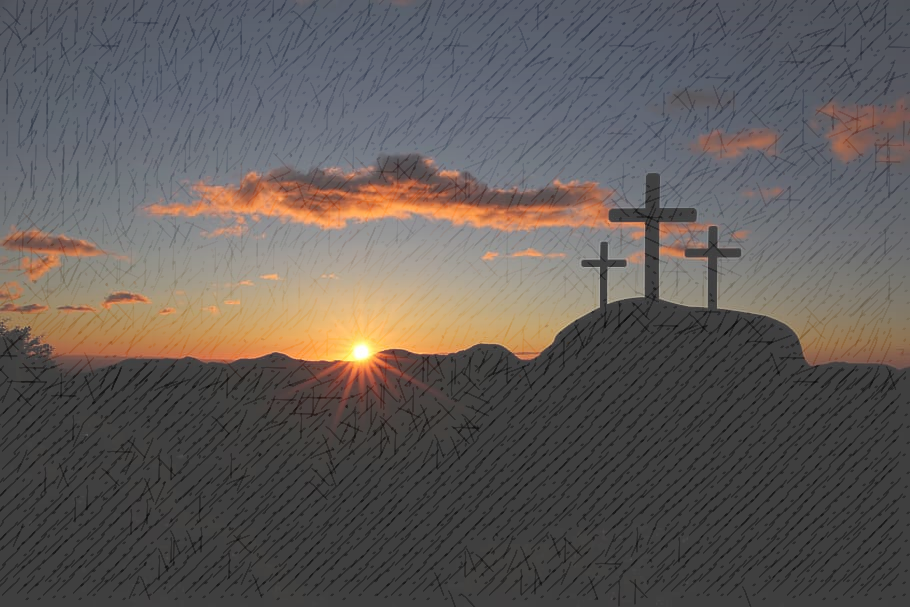 King Jesus: High and Lifted Up
John 19:17-27
“King of the Jews” vv.17-22
 Gambling and Grieving vv.23-27
“It is Finished” vv.28-30
 Making sure vv.31-37
Two minute “offence time”
The “Roman” solution
“Pierced”
Denial attempt 1. Docetism – Jesus only ‘seemed’ to be human
Denial attempt 2. Substitution – Someone took his place - “And [for] their saying, ‘Indeed, we have killed the Messiah, the son of Mary, the messenger of Allah.’ They did not kill him, nor did they crucify him; but [another] was made to resemble him to them” Sura 4.157.
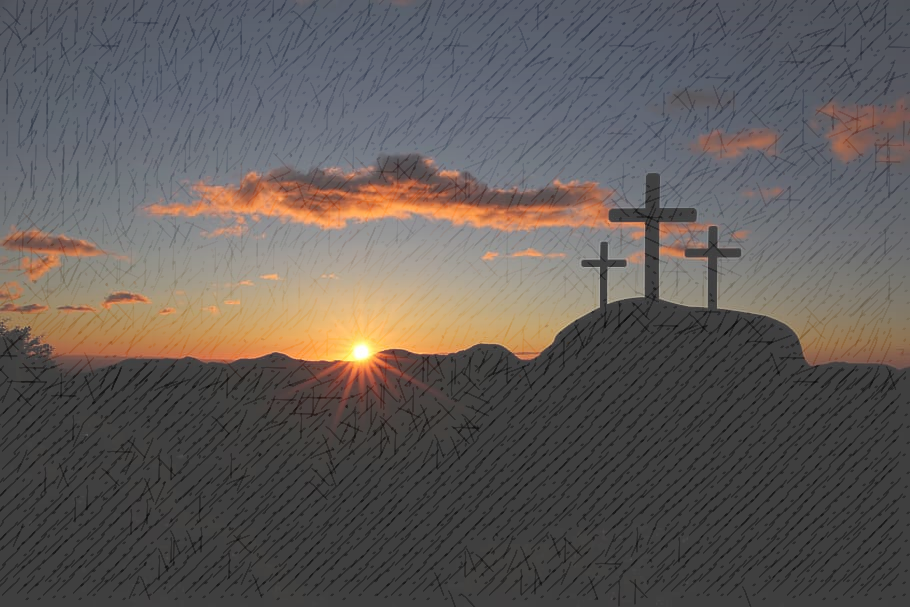 King Jesus: High and Lifted Up
John 19:17-27
“King of the Jews” vv.17-22
 Gambling and Grieving vv.23-27
“It is Finished” vv.28-30
 Making sure vv.31-37
Two minute “offence time”
The “Roman” solution
“Pierced”
Prophecy accomplished – Exodus 12; Psalm 34
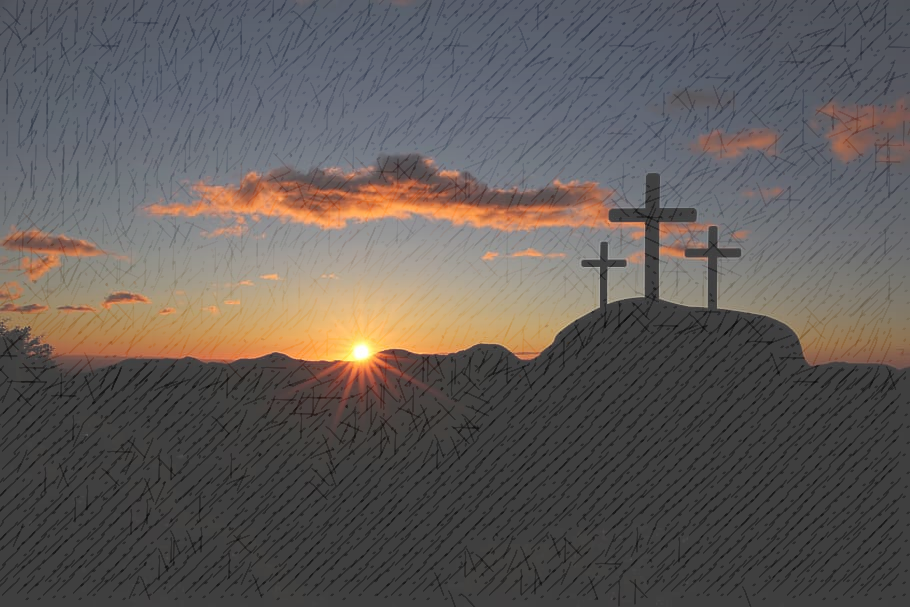 King Jesus: High and Lifted Up
John 19:17-27
“King of the Jews” vv.17-22
 Gambling and Grieving vv.23-27
“It is Finished” vv.28-30
 Making sure vv.31-37
Two minute “offence time”
The “Roman” solution
“Pierced”
Prophecy accomplished – Exodus 12; Psalm 34
Prophecy accomplished – Zech. 12:10
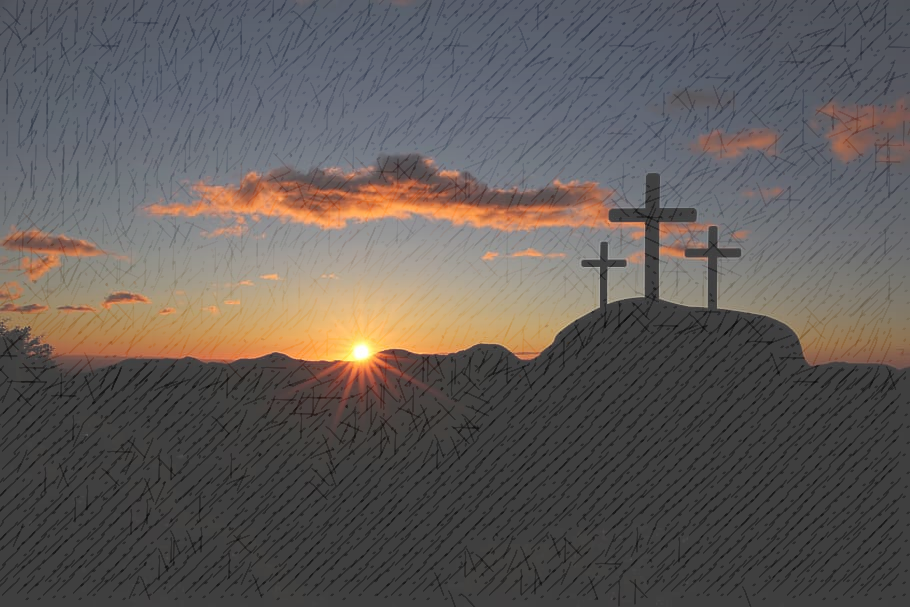 King Jesus: High and Lifted Up
John 19:17-27
“King of the Jews” vv.17-22
 Gambling and Grieving vv.23-27
“It is Finished” vv.28-30
 Making sure vv.31-37
Application – absence of sensationalism
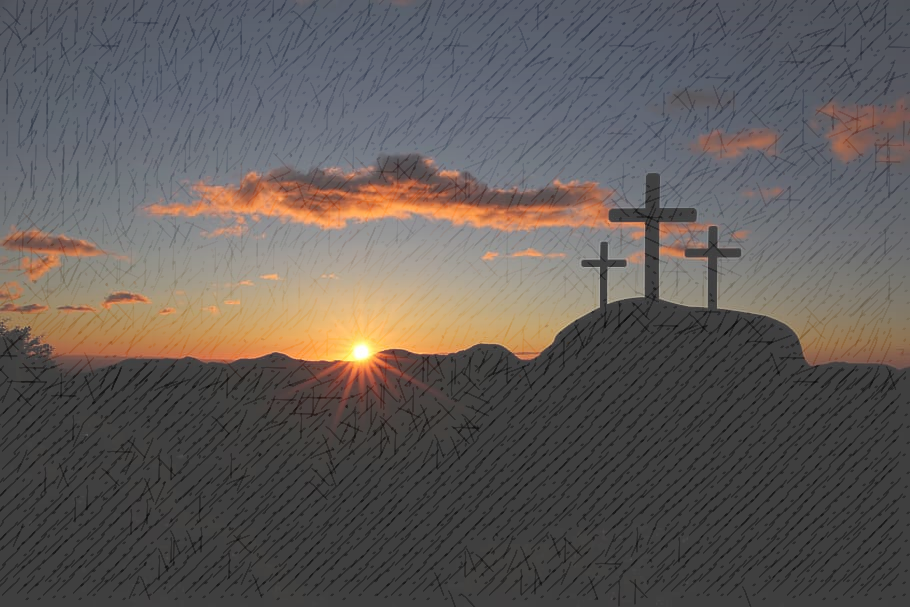 King Jesus: High and Lifted Up
John 19:17-27
“King of the Jews” vv.17-22
 Gambling and Grieving vv.23-27
“It is Finished” vv.28-30
 Making sure vv.31-37
Application – absence of sensationalism
			physical suffering = minimal
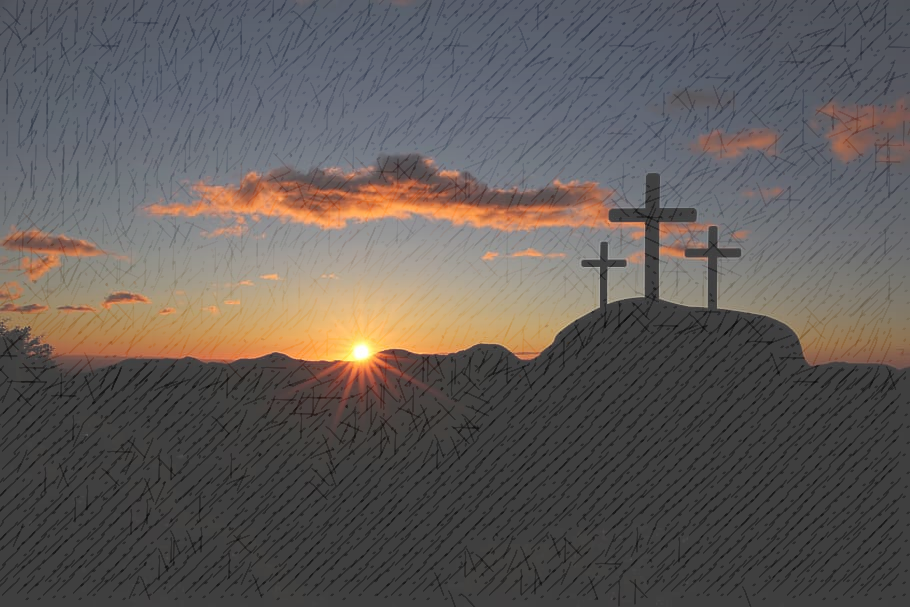 King Jesus: High and Lifted Up
John 19:17-27
“King of the Jews” vv.17-22
 Gambling and Grieving vv.23-27
“It is Finished” vv.28-30
 Making sure vv.31-37
Application – absence of sensationalism
			physical suffering = minimal
			impossible to fathom God’s anger
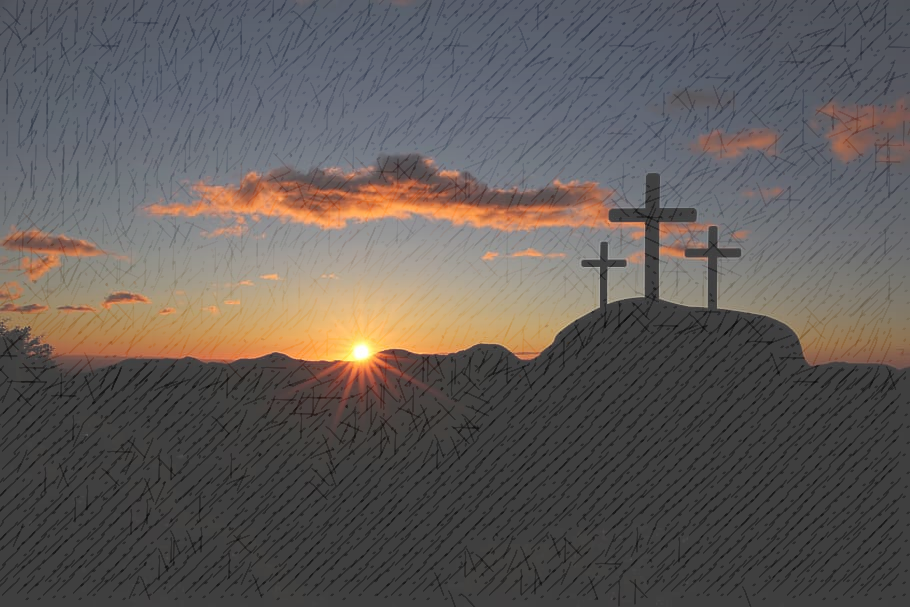 King Jesus: High and Lifted Up
John 19:17-27
“King of the Jews” vv.17-22
 Gambling and Grieving vv.23-27
“It is Finished” vv.28-30
 Making sure vv.31-37
Application – absence of sensationalism
			physical suffering = minimal
			impossible to fathom God’s anger
Three hours darkness at noon
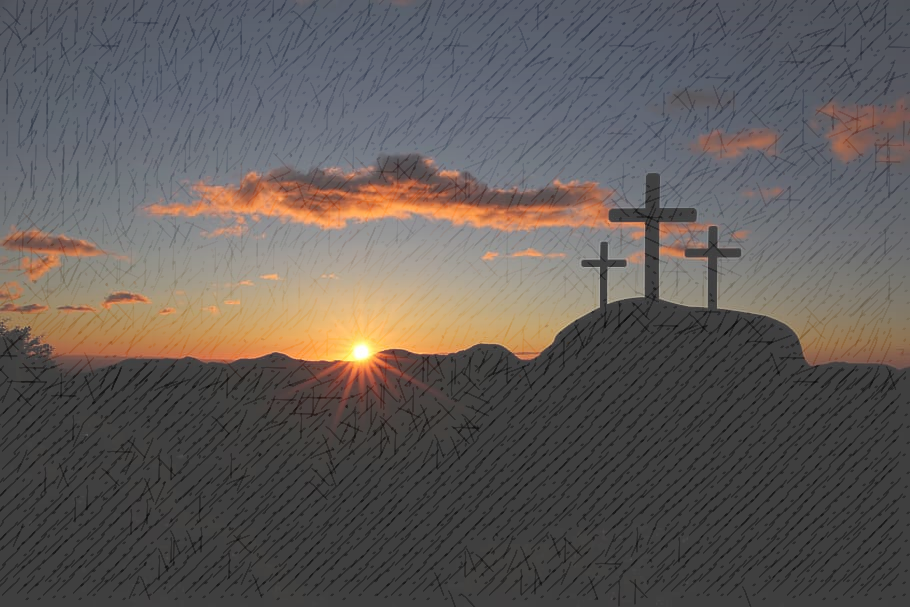 King Jesus: High and Lifted Up
John 19:17-27
“King of the Jews” vv.17-22
 Gambling and Grieving vv.23-27
“It is Finished” vv.28-30
 Making sure vv.31-37
Application – absence of sensationalism
			physical suffering = minimal
			impossible to fathom God’s anger
Three hours darkness at noon
Magnitude of sin
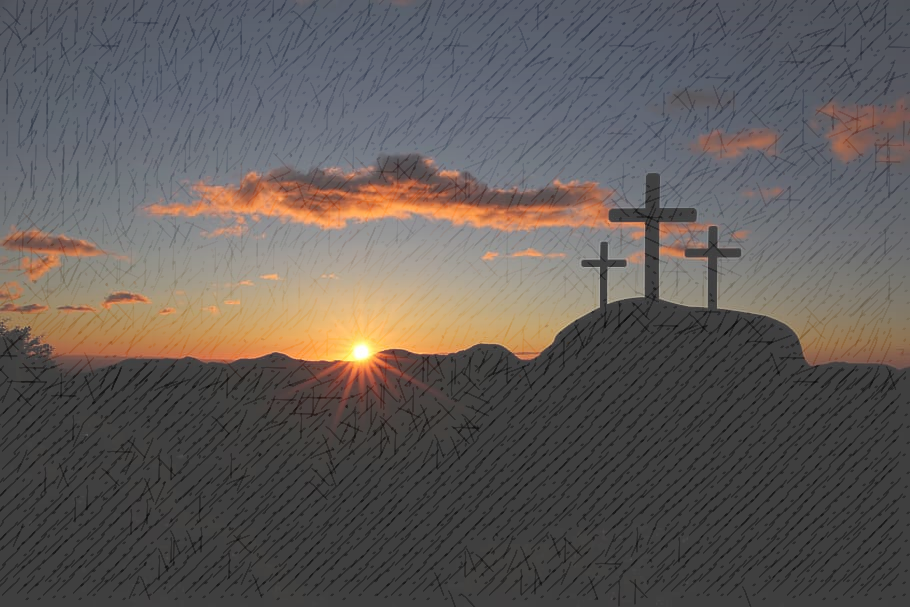 King Jesus: High and Lifted Up
John 19:17-27
“King of the Jews” vv.17-22
 Gambling and Grieving vv.23-27
“It is Finished” vv.28-30
 Making sure vv.31-37
Application – absence of sensationalism
			physical suffering = minimal
			impossible to fathom God’s anger
Three hours darkness at noon
Magnitude of sin
Magnitude of God’s grace